CSE 311  Foundations of Computing I
Lecture 25
Pattern Matching, Cardinality, Computability
Spring 2013
1
Announcements
Reading
7th edition:  2.5 (Cardinality) + p. 201 and 13.5 
6th edition: pp. 158-160 (Cardinality)+ p 177 and 12.5

Pick up graded Homework 6
Homework 8 out today, due next Friday
2
Last Lecture Highlights
DFAs ≡ Regular Expressions
No need to know details of NFAs→RegExpressions

Method for proving no DFAs for languages
e.g. {0n1n : n ≥ 0}, {Palindromes}, {Balanced Parens} 

How FSMs/DFAs are used in designing circuits
This was just to give a rough idea
3
Pattern Matching
Given 
a string, s, of n characters
a pattern, p, of m characters
usually m<<n
Find
all occurrences of the pattern p in the string s

Obvious algorithm: 
try to see if p matches at each of the positions in s
stop at a failed match and try the next position
4
String s = x y x x y x y x y y x y x y x y y x y x y x x
Pattern p = x y x y y x y x y x x
5
String s = x y x x y x y x y y x y x y x y y x y x y x x
x y x y y x y x y x x
6
String s = x y x x y x y x y y x y x y x y y x y x y x x
x y x y
x y x y y x y x y x x
7
String s = x y x x y x y x y y x y x y x y y x y x y x x
x y x y
x
x y x y y x y x y x x
8
String s = x y x x y x y x y y x y x y x y y x y x y x x
x y x y
x
x y
x y x y y x y x y x x
9
String s = x y x x y x y x y y x y x y x y y x y x y x x
x y x y
x
x y
x y x y y
x y x y y x y x y x x
10
String s = x y x x y x y x y y x y x y x y y x y x y x x
x y x y
x
x y
x y x y y
x
x y x y y x y x y x x
11
String s = x y x x y x y x y y x y x y x y y x y x y x x
x y x y
x
x y
x y x y y
x
x y x y y x y x y x x
x y x y y x y x y x x
12
String s = x y x x y x y x y y x y x y x y y x y x y x x
x y x y
x
x y
x y x y y
x
x y x y y x y x y x x
x
x y x y y x y x y x x
13
String s = x y x x y x y x y y x y x y x y y x y x y x x
x y x y
x
x y
x y x y y
x
x y x y y x y x y x x
x
x y x
x y x y y x y x y x x
14
String s = x y x x y x y x y y x y x y x y y x y x y x x
x y x y
x
x y
x y x y y
x
x y x y y x y x y x x
x
x y x
x
x y x y y x y x y x x
15
String s = x y x x y x y x y y x y x y x y y x y x y x x
x y x y
x
x y
x y x y y
x
x y x y y x y x y x x
x
x y x
x
x
x y x y y x y x y x x
16
String s = x y x x y x y x y y x y x y x y y x y x y x x
x y x y
x
x y
x y x y y
x
x y x y y x y x y x x
x
x y x
x
x
x y x y y
x y x y y x y x y x x
17
String s = x y x x y x y x y y x y x y x y y x y x y x x
x y x y
x
x y
x y x y y
x
x y x y y x y x y x x
x
Worst-case time 
O(mn)
x y x
x
x
x y x y y
x
x y x y y x y x y x x
18
String s = x y x x y x y x y y x y x y x y y x y x y x x
x y x y
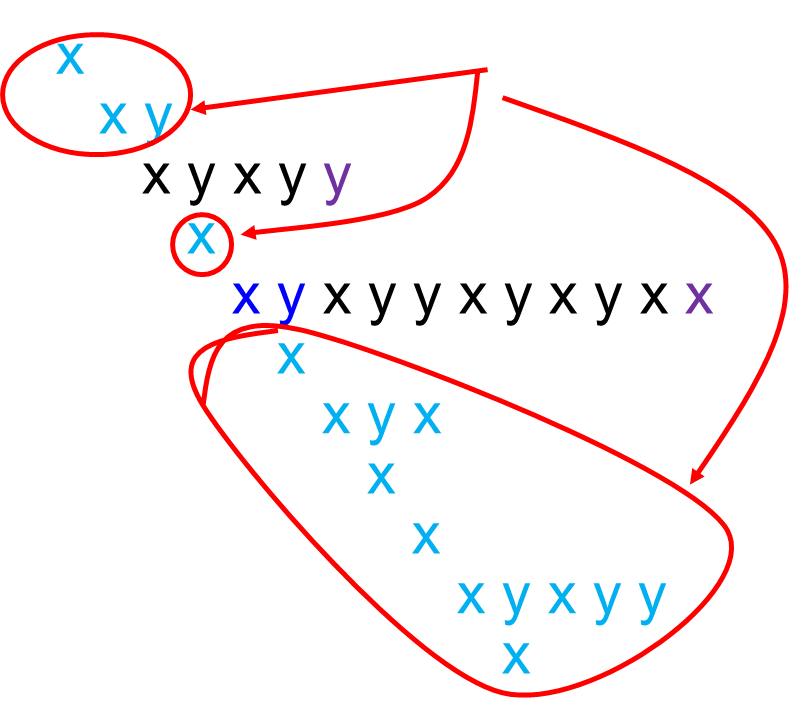 Lots of wasted work
x y x y y x y x y x x
19
Better Pattern Matching via Finite Automata
Build a DFA for the pattern (preprocessing)  of size O(m)
Keep track of the ‘longest match currently active’
The DFA will have only m+1 states  

Run the DFA on the string  n steps

Obvious construction method for DFA will be O(m2) but can be done in O(m) time.
Total O(m+n) time
20
Building a DFA for the pattern
Pattern p=x y x y y x y x y x x
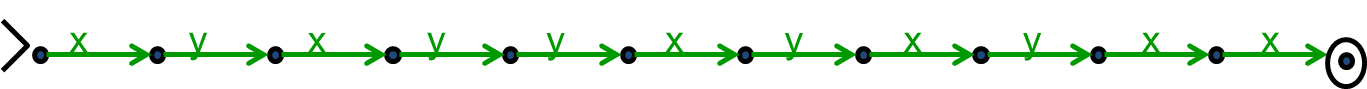 21
Preprocessing the pattern
Pattern p=x y x y y x y x y x x
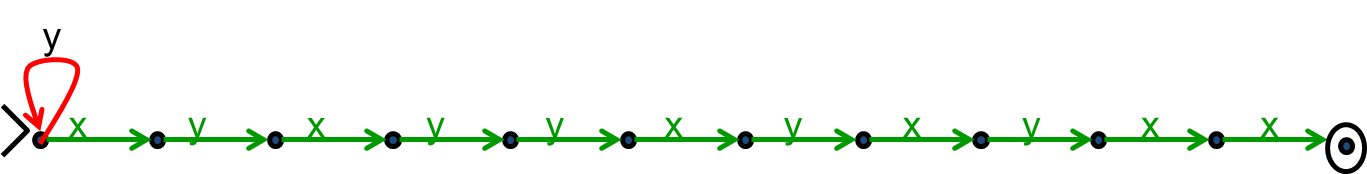 22
Preprocessing the pattern
Pattern p=x y x y y x y x y x x
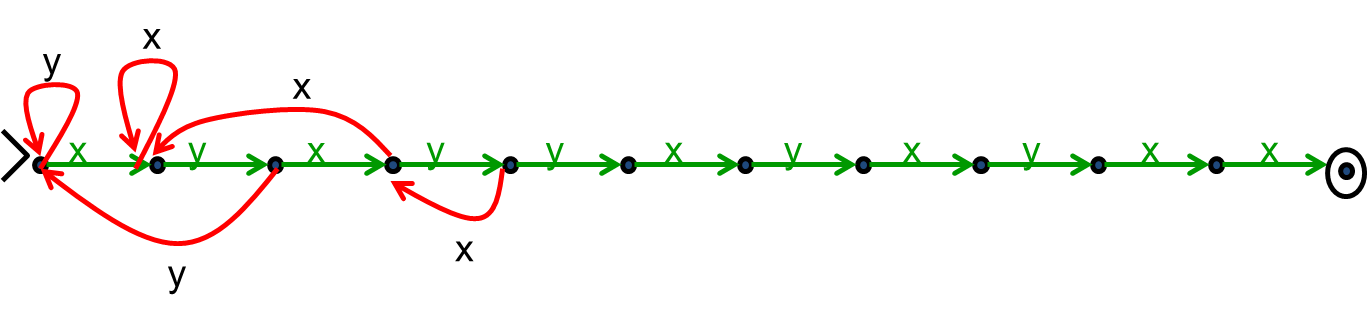 23
Preprocessing the pattern
Pattern p=x y x y y x y x y x x
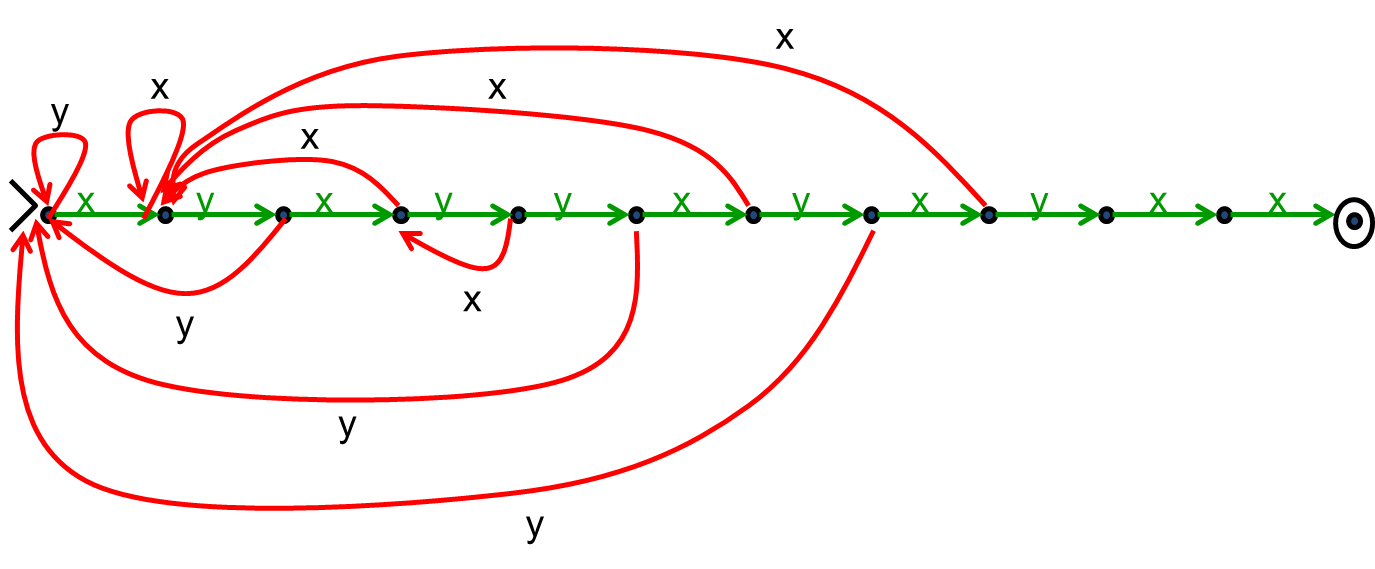 24
Preprocessing the pattern
Pattern p=x y x y y x y x y x x
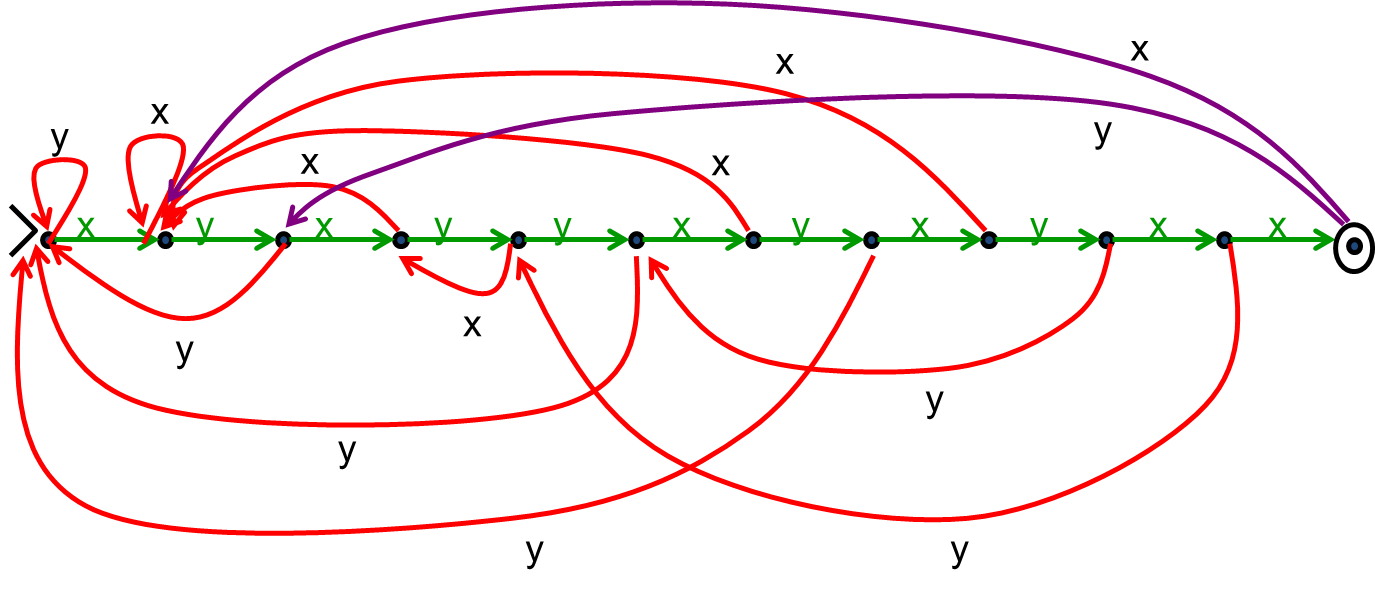 25
Generalizing
Can search for arbitrary combinations of patterns
Not just a single pattern
Build NFA for pattern then convert to DFA ‘on the fly’.
Compare DFA constructed above with subset construction for the obvious NFA.
26
CSE 311  Foundations of Computing I
Cardinality and Computability
27
Computing & Mathematics
Computers as we know them grew out of a desire to avoid bugs in mathematical reasoning
28
A Brief History of Reasoning
Ancient Greece
Deductive logic
Euclid’s Elements
Infinite things are a problem
Zeno’s paradox
29
A Brief History of Reasoning
1670’s-1800’s  Calculus & infinite series
Suddenly infinite stuff really matters
Reasoning about infinite still a problem
Tendency for buggy or hazy proofs

Mid-late 1800’s
Formal mathematical logic
Boole   Boolean Algebra
Theory of infinite sets and cardinality     
Cantor
“There are more real #’s than rational #’s”
30
A Brief History of Reasoning
1900
Hilbert's famous speech outlines goal: mechanize all of mathematics               			23 problems
1930’s
Gödel, Turing show that Hilbert’s program is impossible.
Gödel’s Incompleteness Theorem
Undecidability of the Halting Problem
Both use ideas from Cantor’s proof about reals & rationals
31
Starting with Cantor
How big is a set?
If S is finite, we already defined |S| to be the number of elements in S.
What if S is infinite?  Are all of these sets the same size?
Natural numbers  ℕ
Even natural numbers
Integers ℤ
Rational numbers ℚ
Real numbers ℝ
32
Cardinality
Def:  Two sets A and B are the same size (same cardinality) iff there is a 1-1 and onto function f:A→B




Also applies to infinite sets
1
a
b
2
c
3
d
4
e
5
f
6
33
Cardinality
The natural numbers and even natural numbers have the same cardinality:
        
    0    1    2    3    4    5     6     7     8     9    10 ...
    
    0    2    4    6    8   10   12  14   16   18   20 ...

     n is matched with 2n
34
Countability
Definition:   A set is countable iff it is the same size as some subset of the natural numbers

Equivalent:  A set S is countable iff there is an onto function g: ℕ → S

Equivalent:  A set S is countable iff we can write S={s1, s2, s3, ...}
35
The set of all integers is countable
36
Is the set of positive rational numberscountable?
We can’t do the same thing we did for the integers
Between any two rational numbers there are an infinite number of others
37
Positive Rational Numbers
38
{Positive Rational Numbers} is Countable
39
{Positive Rational Numbers} is Countable
ℚ+ =   {1/1,  2/1,1/2,   3/1,2/2,1/3,  4/1,2/3,3/2,1/4,   	 5/1,4/2,3/3,2/4,1/5, ...}

List elements in order of
numerator+denominator
breaking ties according to denominator
Only k numbers when the total is k

Technique is called “dovetailing”
40
Claim: Σ* is countable for every finite Σ
41
The set of all Java programs is countable
42
What about the Real Numbers?
Q: Is every set is countable?

A: Theorem [Cantor] The set of real numbers
     (even just between 0 and 1) is NOT countable

     Proof is by contradiction using a new method 	called “diagonalization”
43
Proof by contradiction
Suppose that  ℝ[0,1) is countable
Then there is some listing of all elements          		ℝ[0,1)  = { r1, r2, r3, r4, ... }  

We will prove that in such a listing there must be at least one missing element which contradicts statement “ℝ[0,1) is countable”

The missing element will be found by looking at the decimal expansions of  r1, r2, r3, r4, ...
44
Real numbersbetween 0 and 1:  ℝ[0,1)
Every number between 0 and 1 has an infinite decimal expansion:
 	1/2 =  0.50000000000000000000000...
	1/3 =  0.33333333333333333333333...
	1/7 =  0.14285714285714285714285...
	π -3 = 0.14159265358979323846264...
    1/5  = 0.19999999999999999999999...
            = 0.20000000000000000000000...
45
Representations as decimals
Representation is unique except for the cases that decimal ends in all 0’s or all 9’s.
             x = 0.19999999999999999999999...
         10x = 1.9999999999999999999999...
           9x = 1.8  so  x=0.200000000000000000...

Won’t allow the representations ending in all 9’s
All other representations give elements of ℝ[0,1)
46
Supposed Listing of ℝ[0,1)
47
Supposed Listing of ℝ[0,1)
48
Flipped Diagonal
Flipping Rule: 

If digit is 5, make it 1 
If digit is not 5, make it 5
49
Flipped Diagonal Number D
D is in ℝ[0,1)
But for all n, we have
Drn since they differ on
nth digit (which is not 0 or 9)
⇒ list was incomplete
⇒ ℝ[0,1) is not countable
50
The set of all functions  f : ℕ→{0,1,...,9}is not countable
51
Non-computable functions
We have seen that
The set of all (Java) programs is countable
The set of all functions f : ℕ→{0,1,...,9} is not countable

So... 
There must be some function  f : ℕ→{0,1,...,9} that is not computable by any program!
52